Nets
Prior Knowledge & Rationale
Introducing Nets in 1st Year
Cuboids
Cubes
Cones
Resources
1
1. Prior Knowledge & Rationale
2
Primary School Curriculum
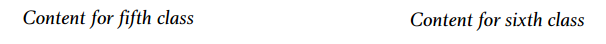 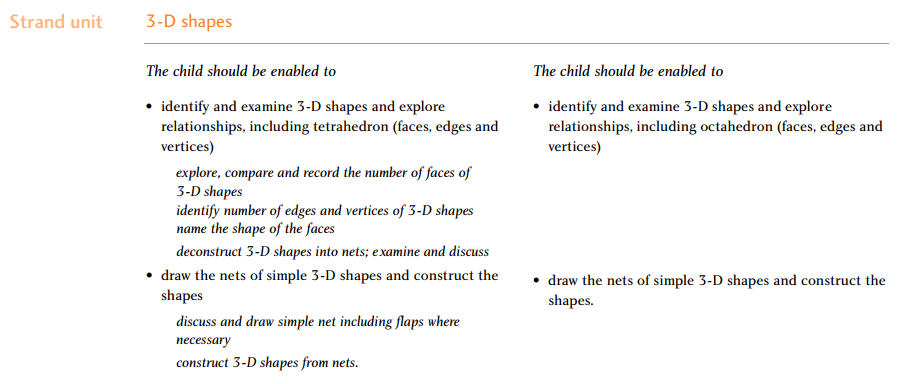 3
Prior Knowledge: Juice Box
Rectangular prism
Rectangle
Juice  box
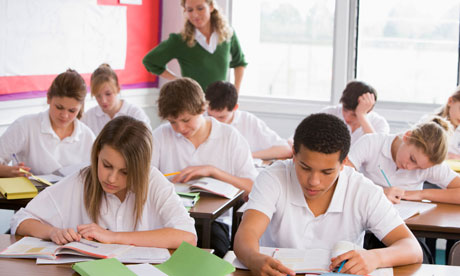 Nets
A 2-dimensional representation of a 3-dimensional shape.
Carton
Cuboid
4
Let’s Define it!
5
How many 3D shapes can you name?
Cone
Hexagonal prism
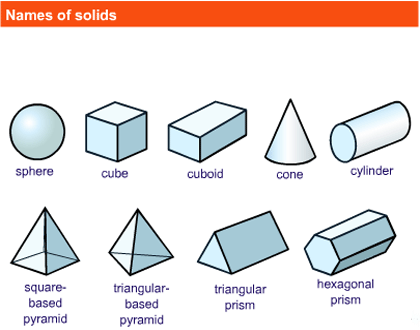 Cube
Triangular based pyramid
1
2
3
4
5
Sphere
Cube
Cuboid
Cone
Cylinder
Cuboid
Triangular prism
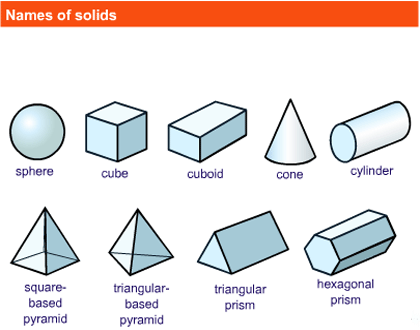 Sphere
Cylinder
6
7
8
9
Square based pyramid
6
Square based pyramid
Triangular based pyramid
Triangular prism
Hexagonal prism
Which of the following are prisms?
A			B		   	   C



D						   F		


G					  	  H
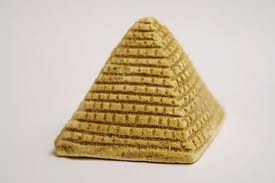 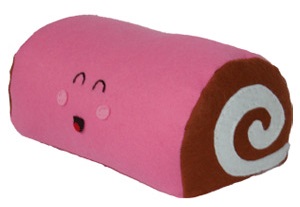 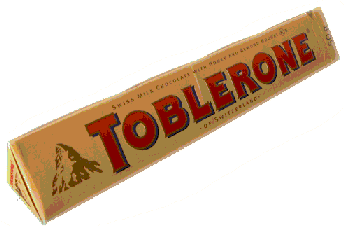 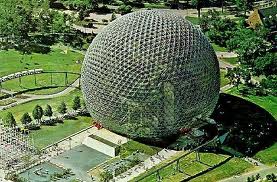 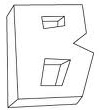 E
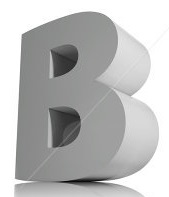 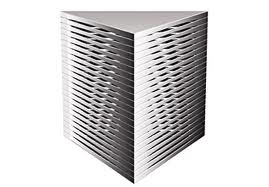 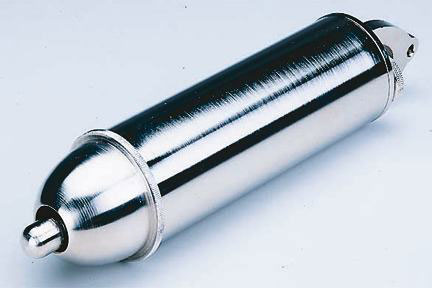 7
Which of the following are prisms?
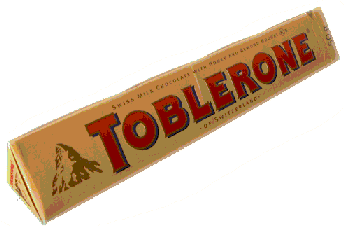 A solid object that has two identical ends and all flat sides.

The cross section is the same all along its length.

The shape of the ends give the prism a name, such as "triangular prism"
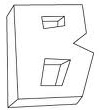 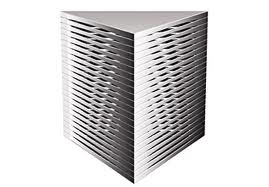 8
Primary School: Labelling 3D shapes
Edge
Vertex
6
Vertices
Face
8
12
9
Summary so far
Prior Knowledge from Primary School 
Defined a Prism
Language
10
2. Introducing Nets
Introducing nets
&
 their development
11
1. New to Syllabus
Strand 3: Number
Strand 3: Number – Foundation level
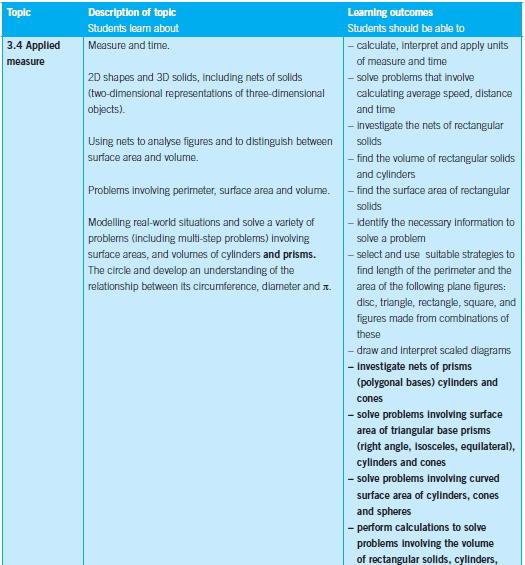 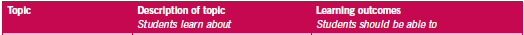 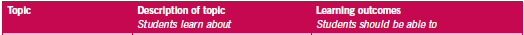 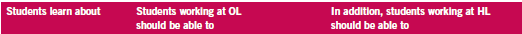 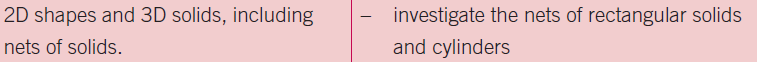 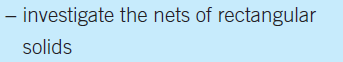 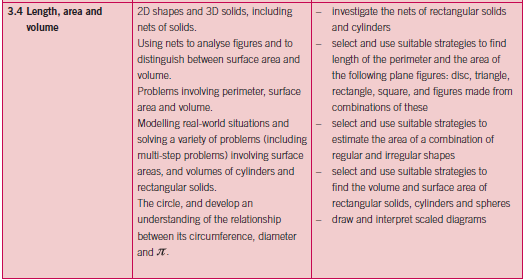 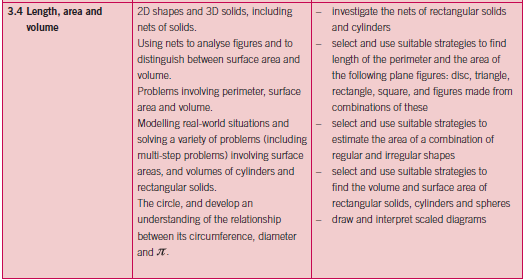 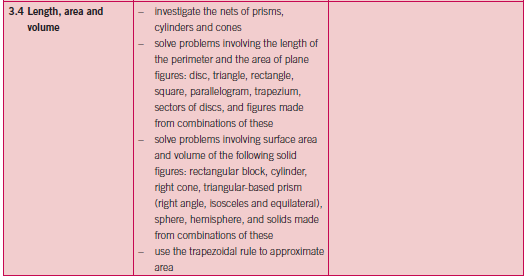 Strand 3: Number – Ordinary/Higher  level
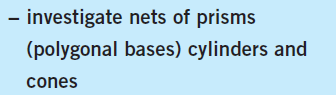 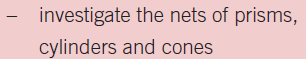 12
What is a net?
A 2-dimensional representation of a 3-dimensional shape.
Student’s CD
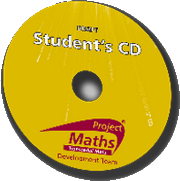 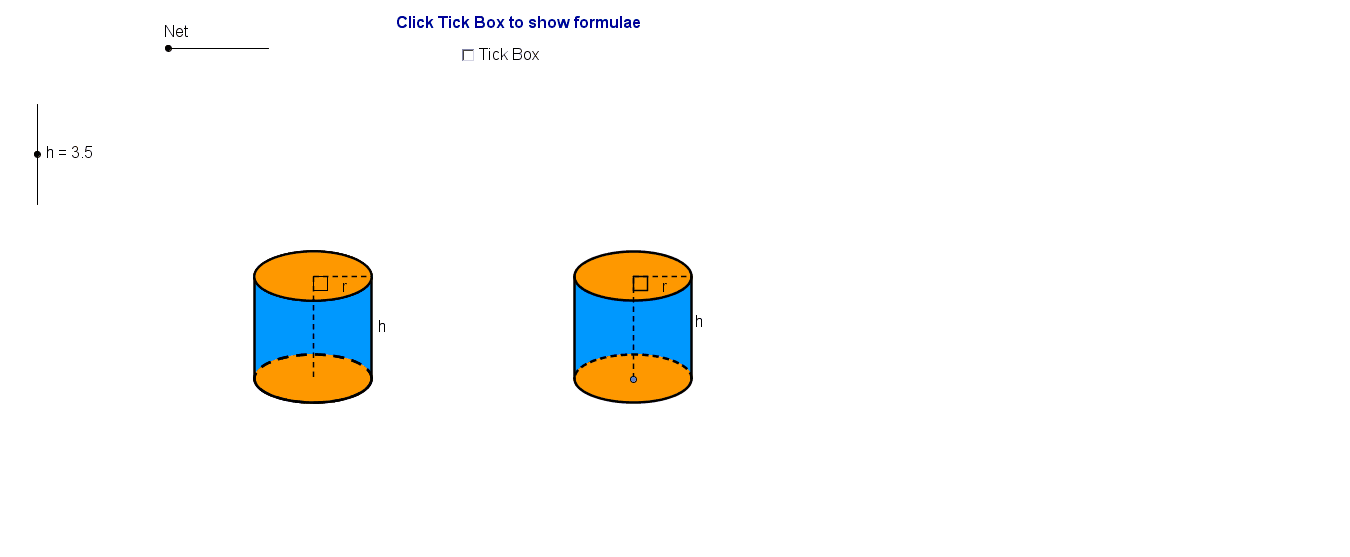 14
Introducing Formulae
Page 10
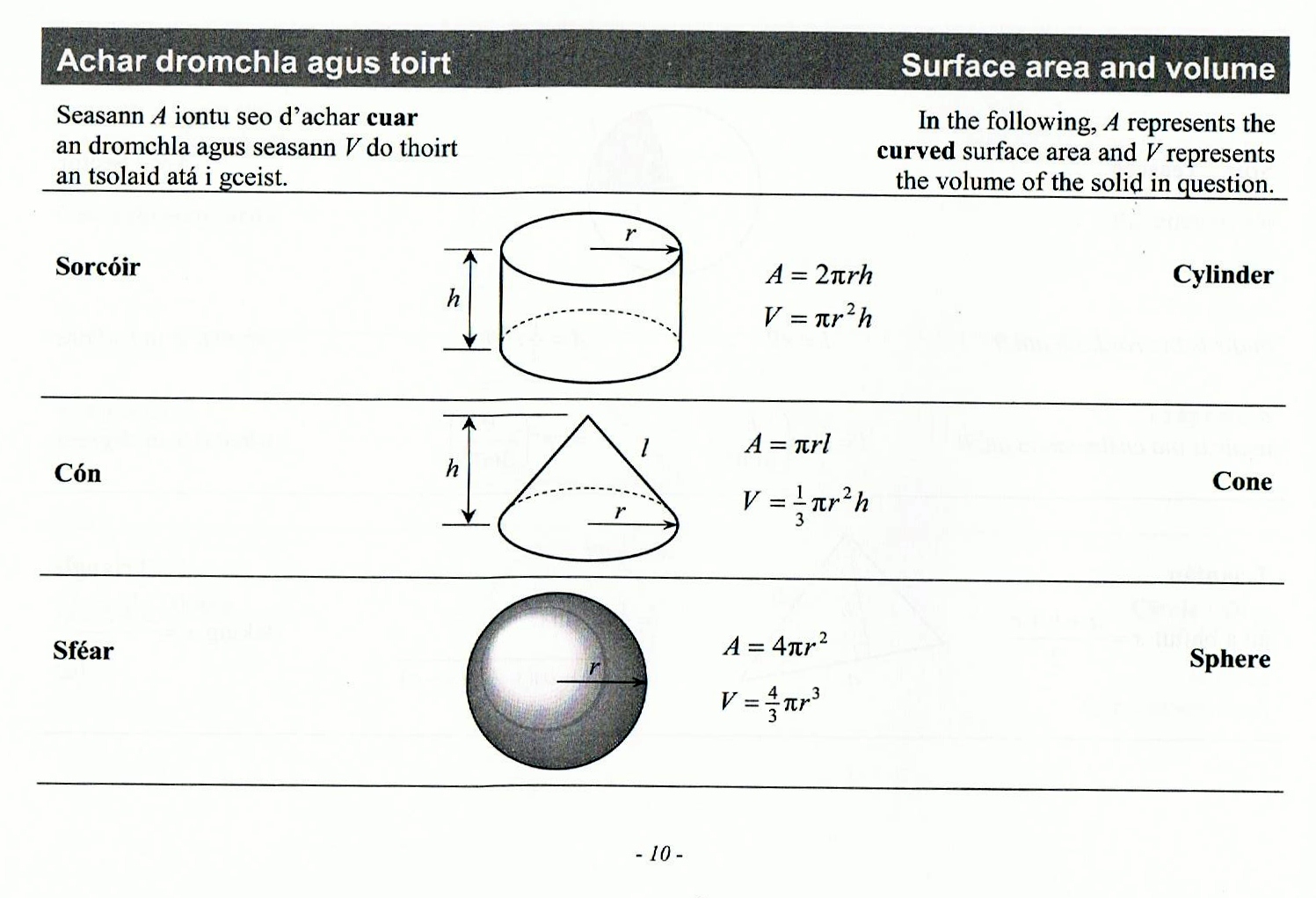 15
Sean is manufacturing fly sheets for tents as shown in the diagram.

The light coloured fabric is netting and the dark coloured fabric is waterproof plastic.
The base of the tent is rectangular in shape measuring 2.2m by 3.6m and the tent poles are 2.5m long.
Exam questions requiring an understanding of nets
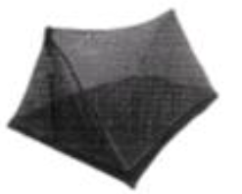 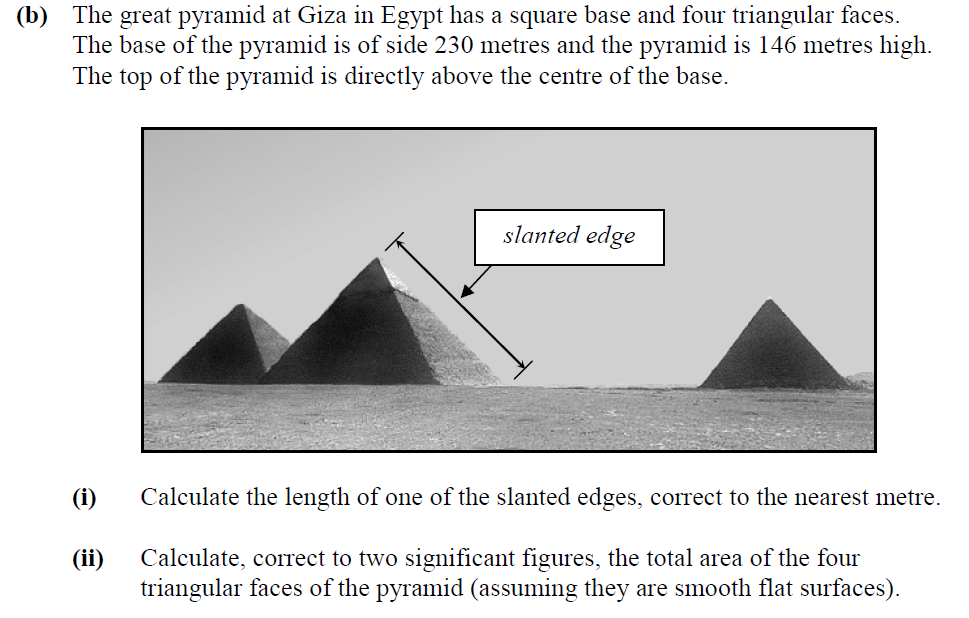 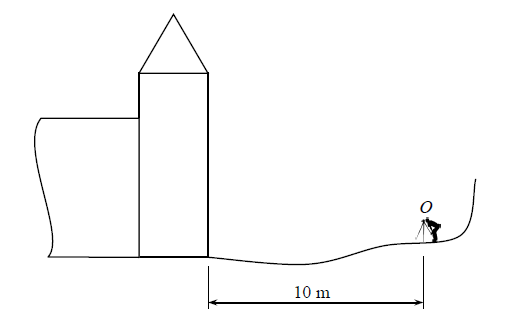 Where is the tent question?
The waterproof fabric extends a distance of 6cm up from the base of the tent
Draw a “D diagram showing the netting required to make a flysheet for one tent.  Mark the dimensions on the diagram
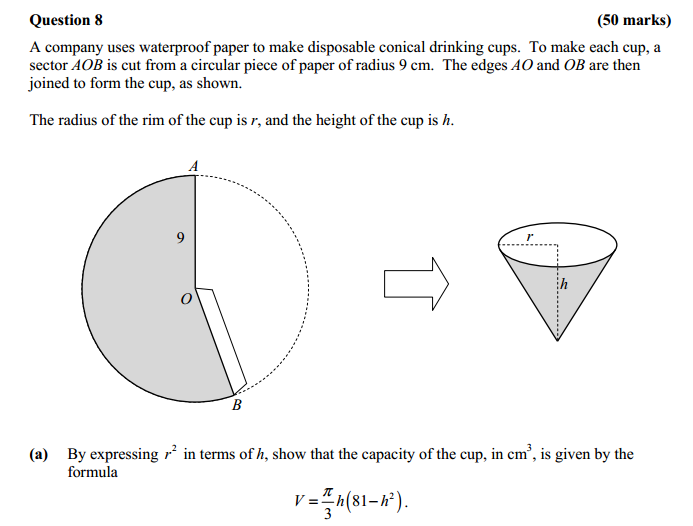 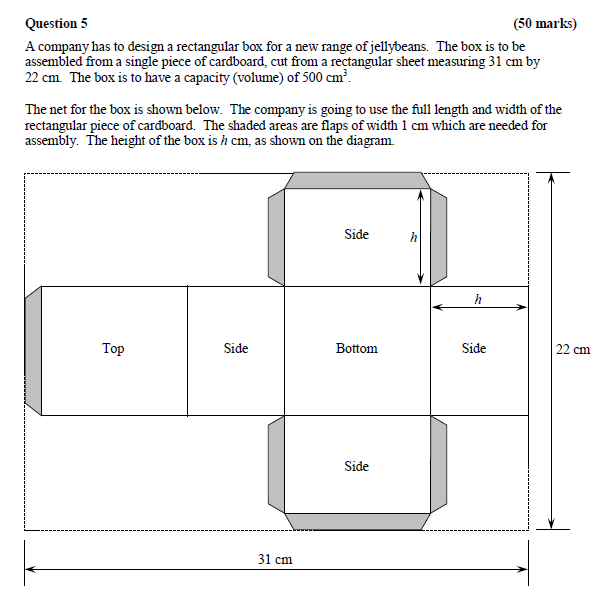 16
Junior CertificateOrdinary Level 2012 PM
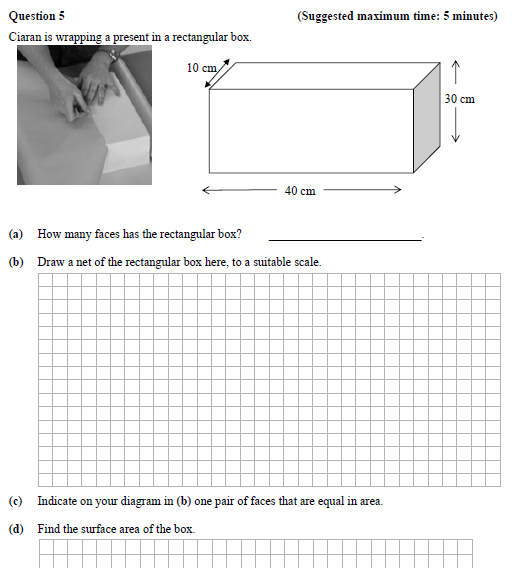 Task: Match nets and their 3D Shape
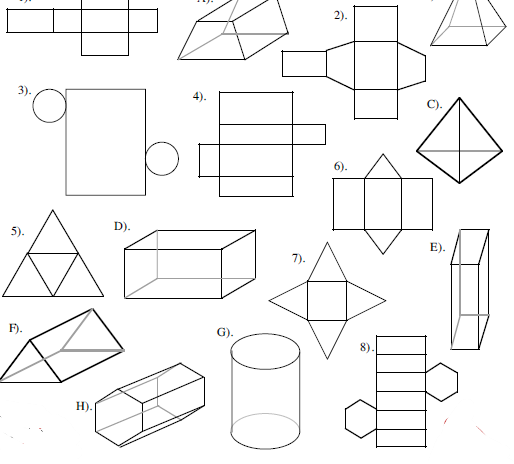 18
Spatial Reasoning ??
Spatial Reasoning is not a natural ability
Which is the easiest to go from a Solid to a net
OR 
a net to a Solid?
Research says a solid to a net is harder
What do you think? Does it depend on the solid and how familiar you are with it

Link back to previous slide
19
3. Cuboids
20
Rectangular prisms (cuboids)
Could you draw an accurate net for this Juice Box?
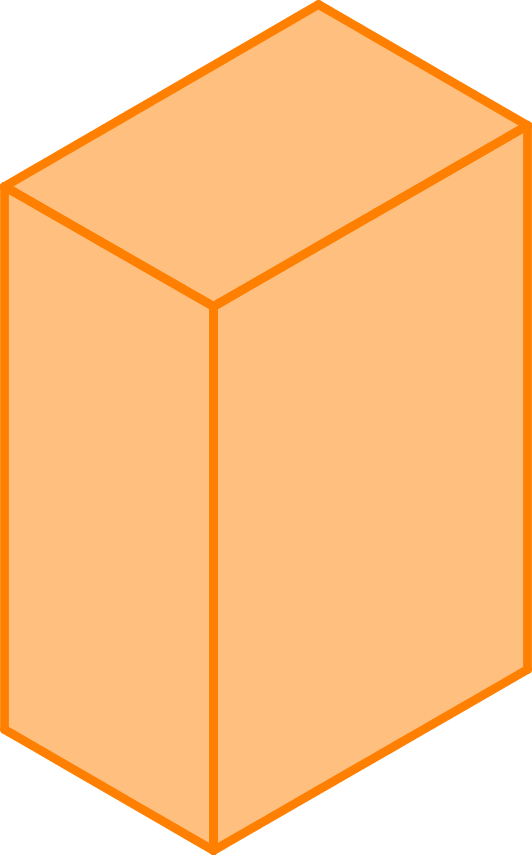 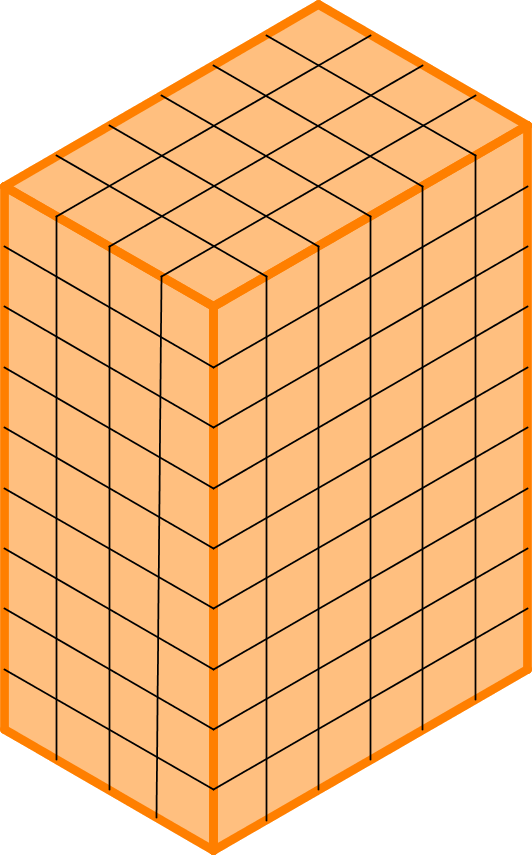 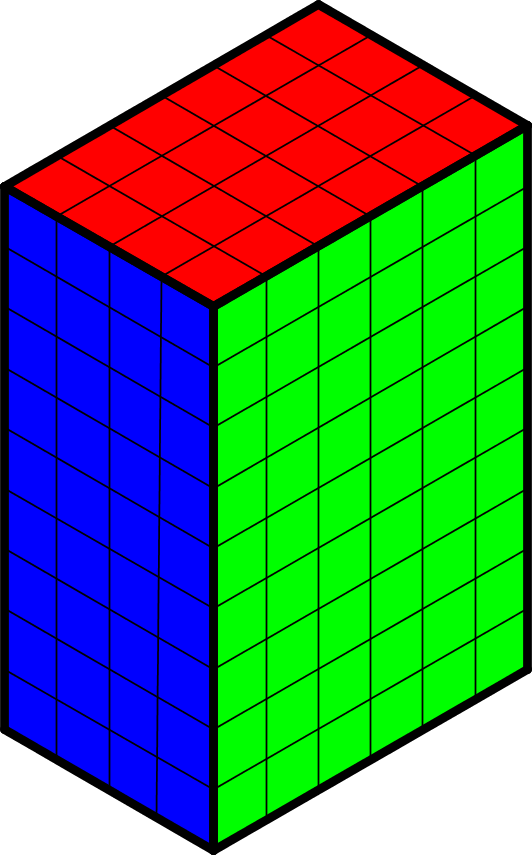 Juice
 Box
9cm
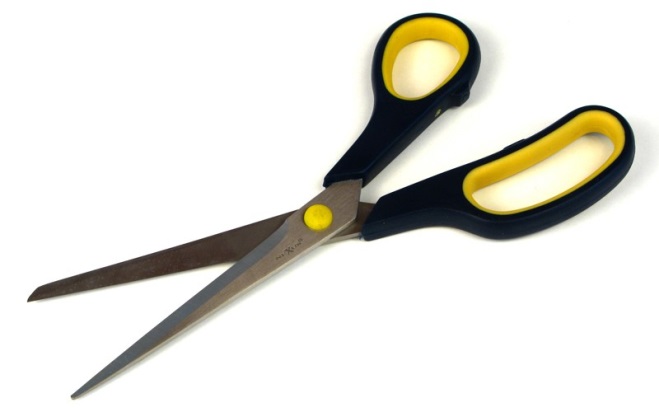 6cm
4cm
21
Strategy Used
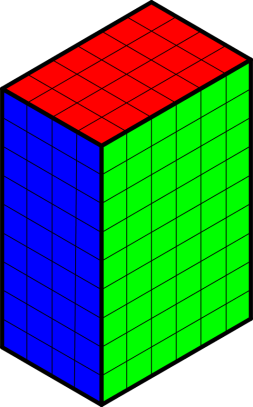 22
Rectangular prisms (cuboids)
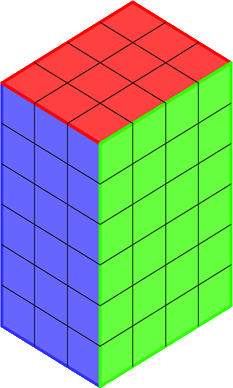 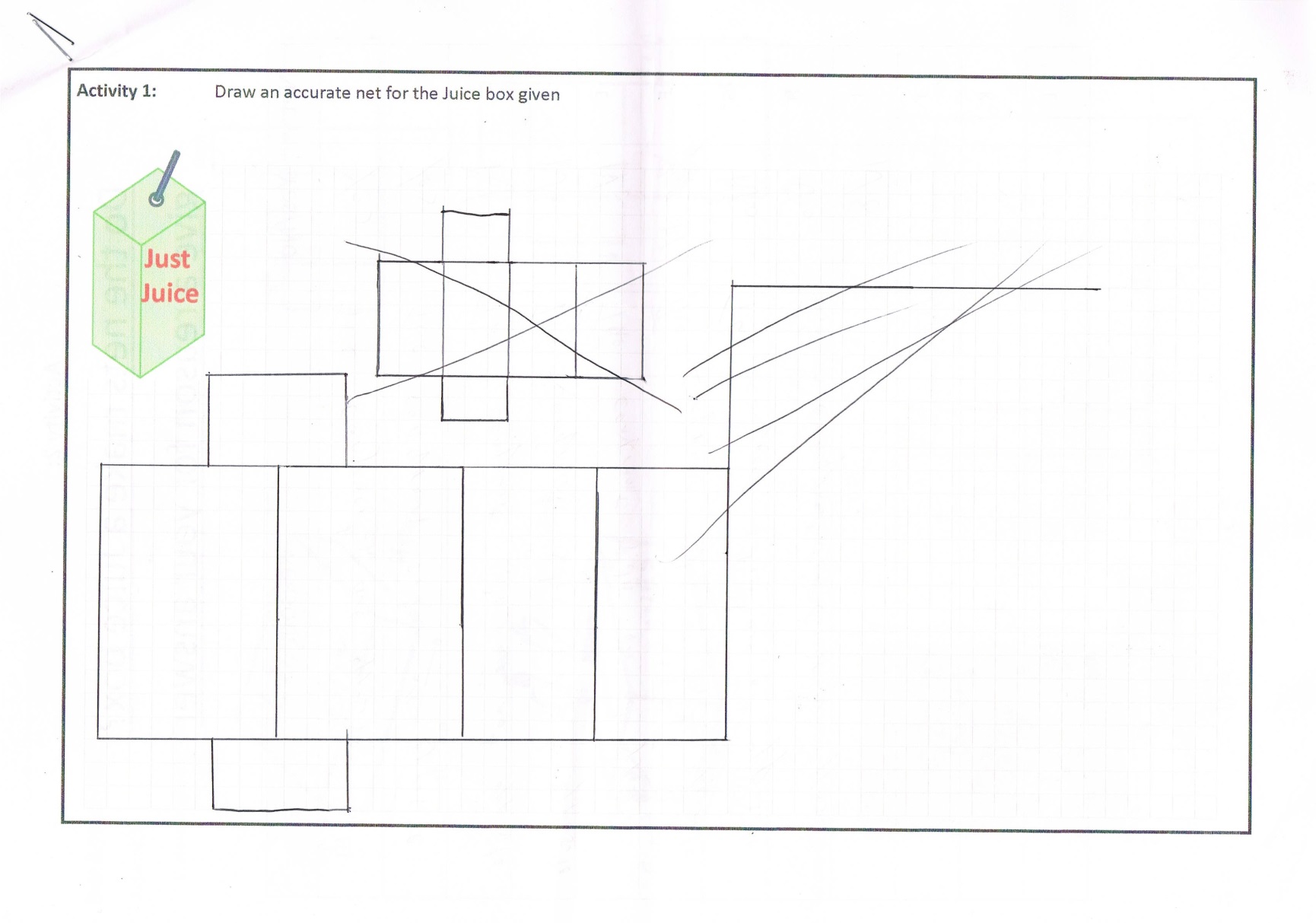 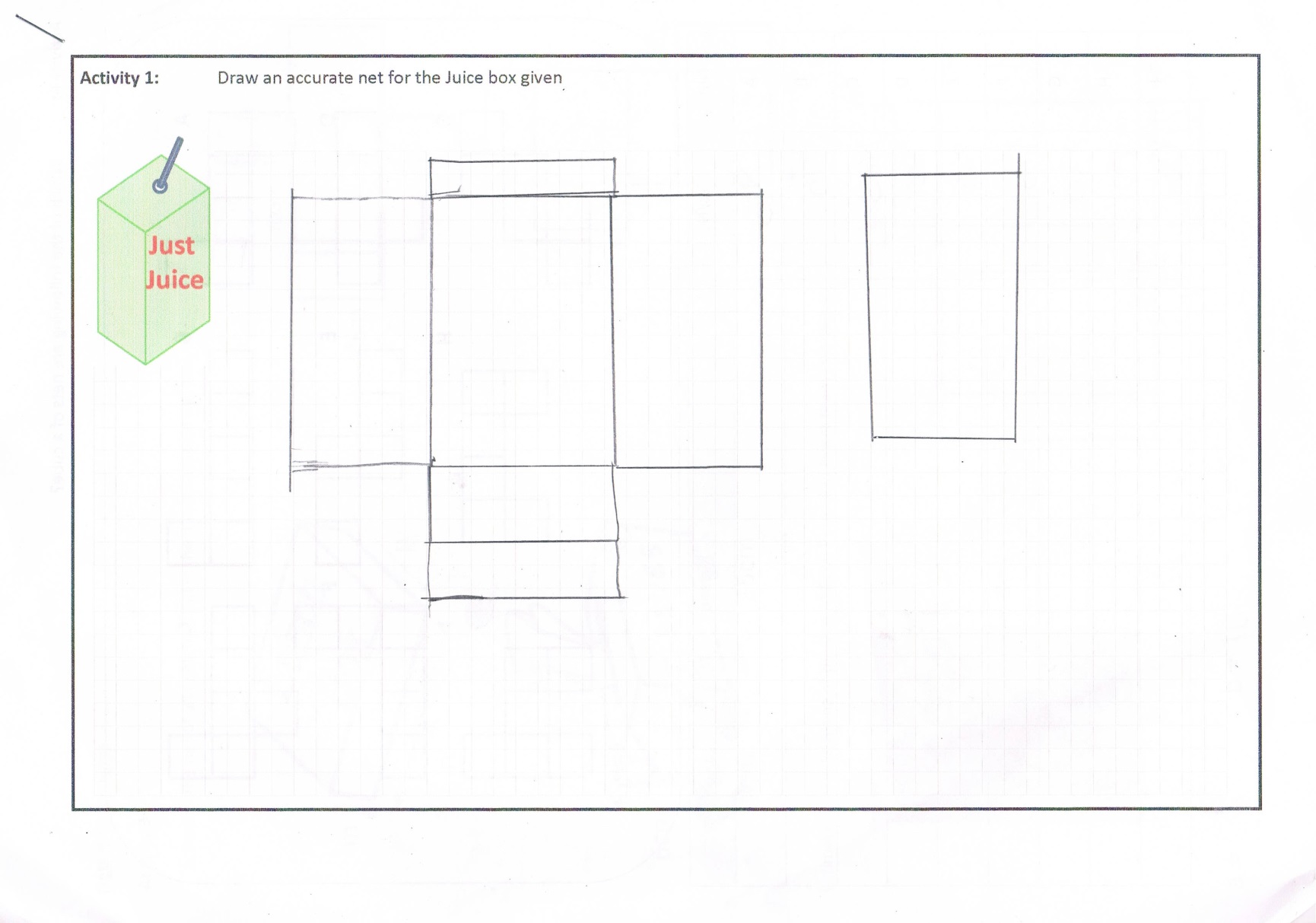 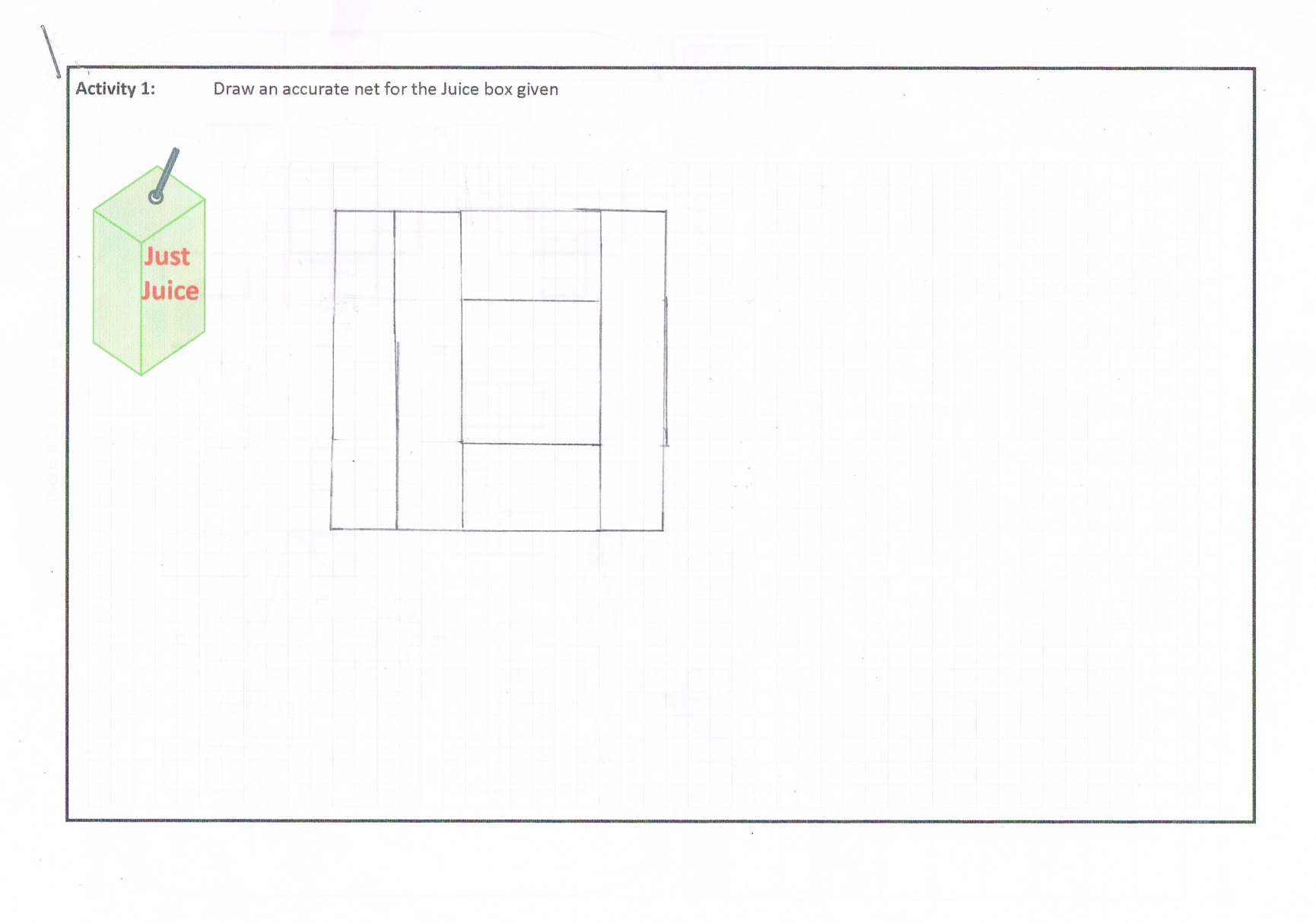 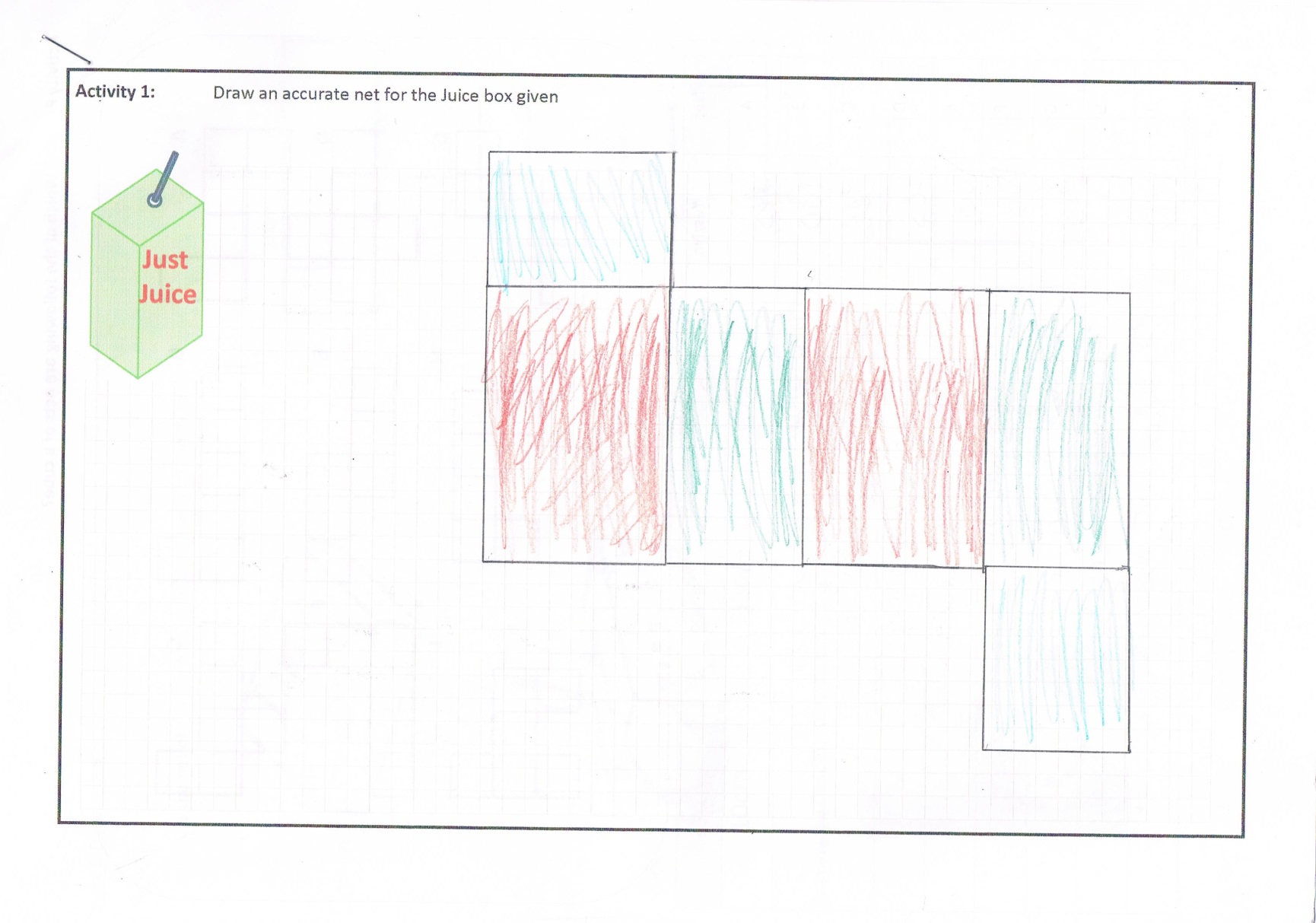 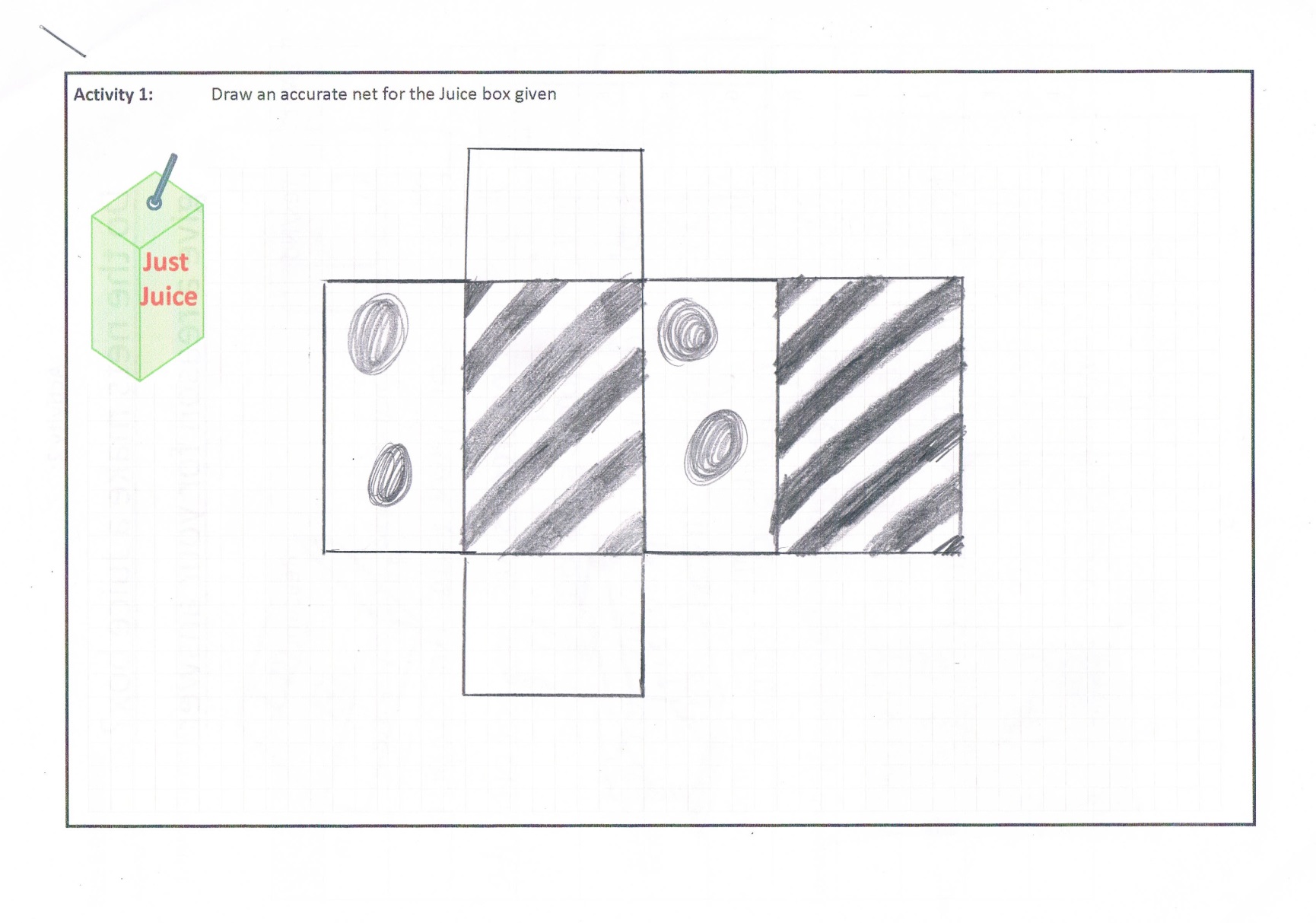 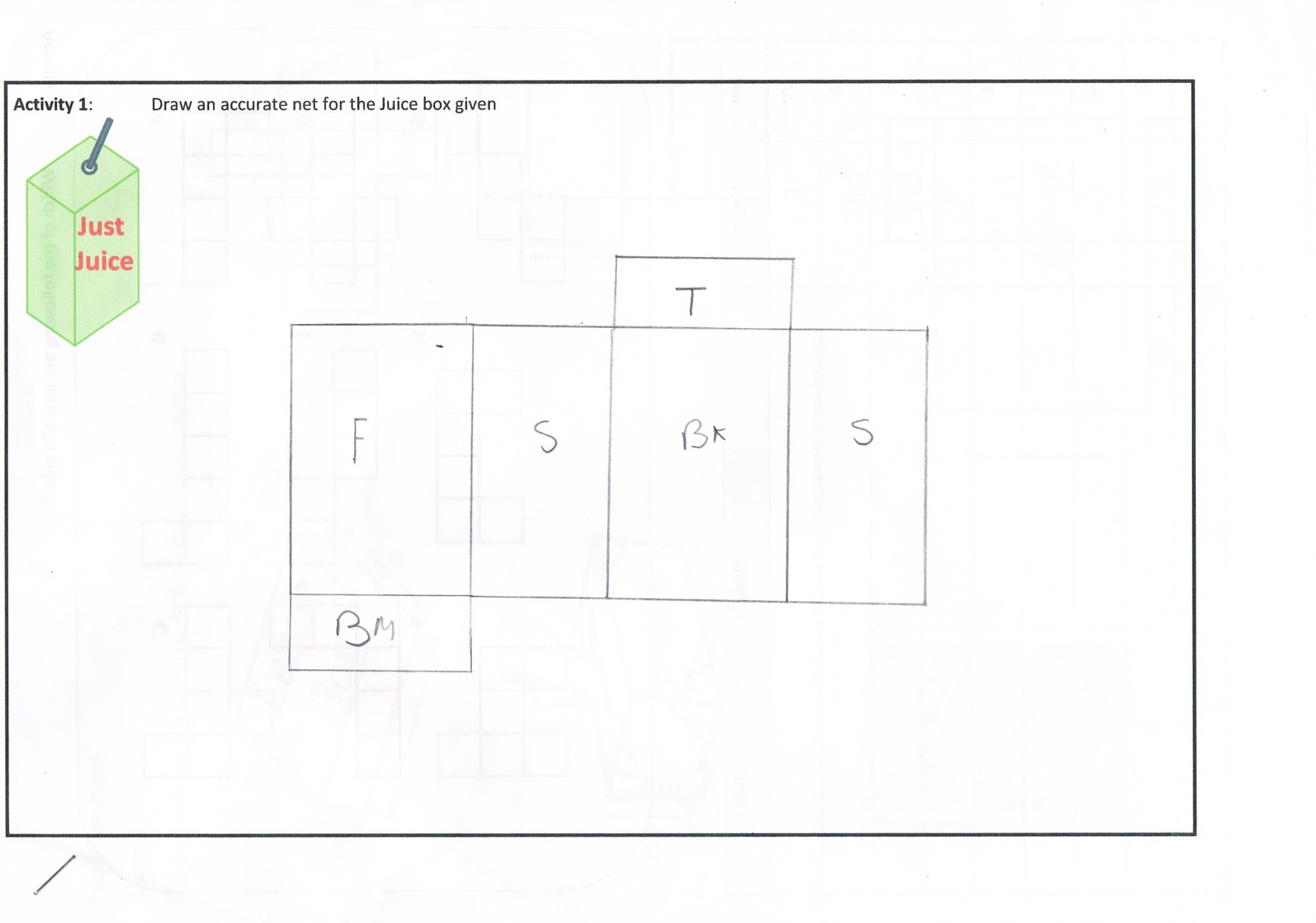 6 cm
3cm
4cm
23
Rectangular prisms (cuboids)
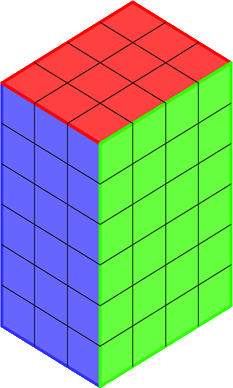 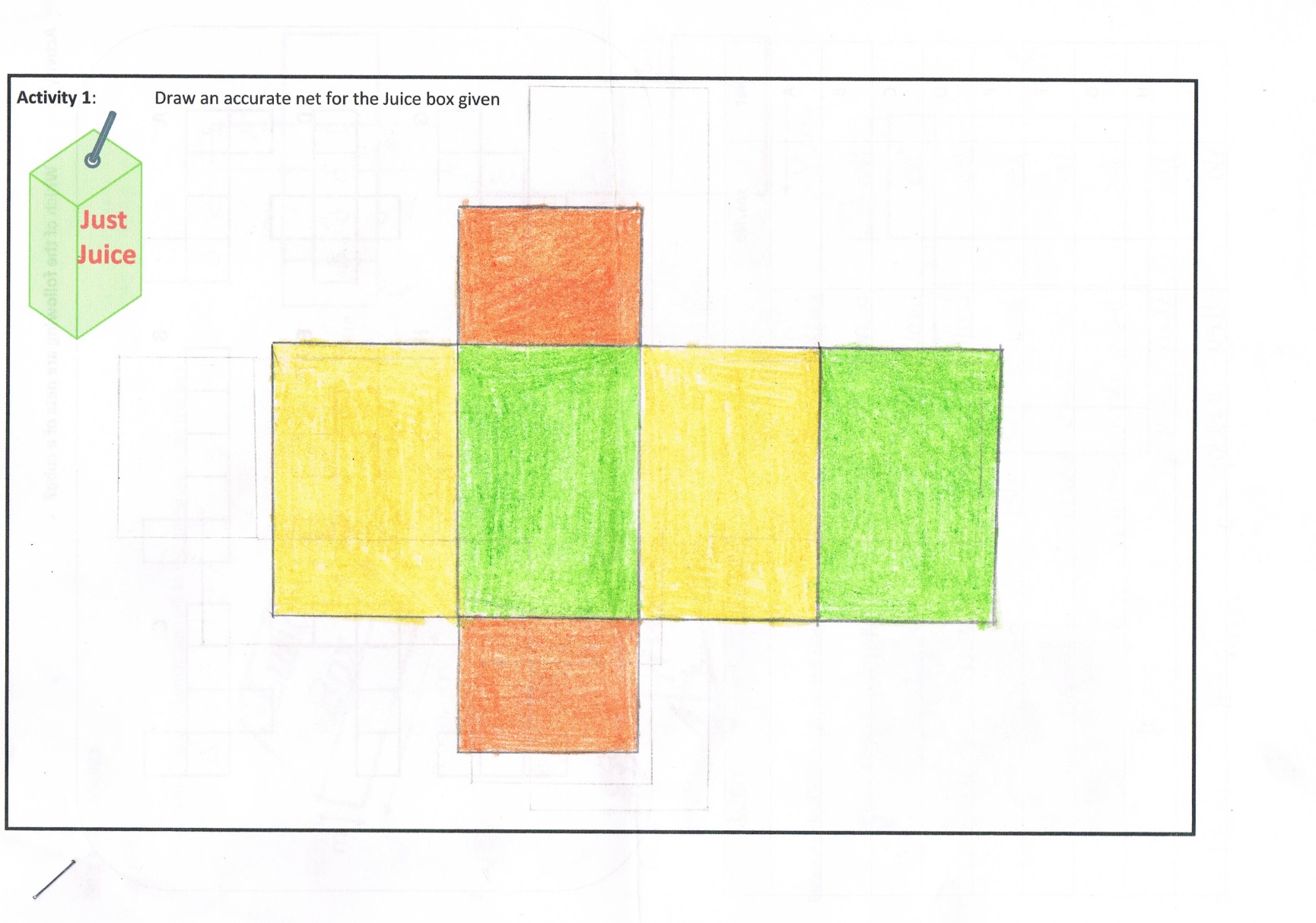 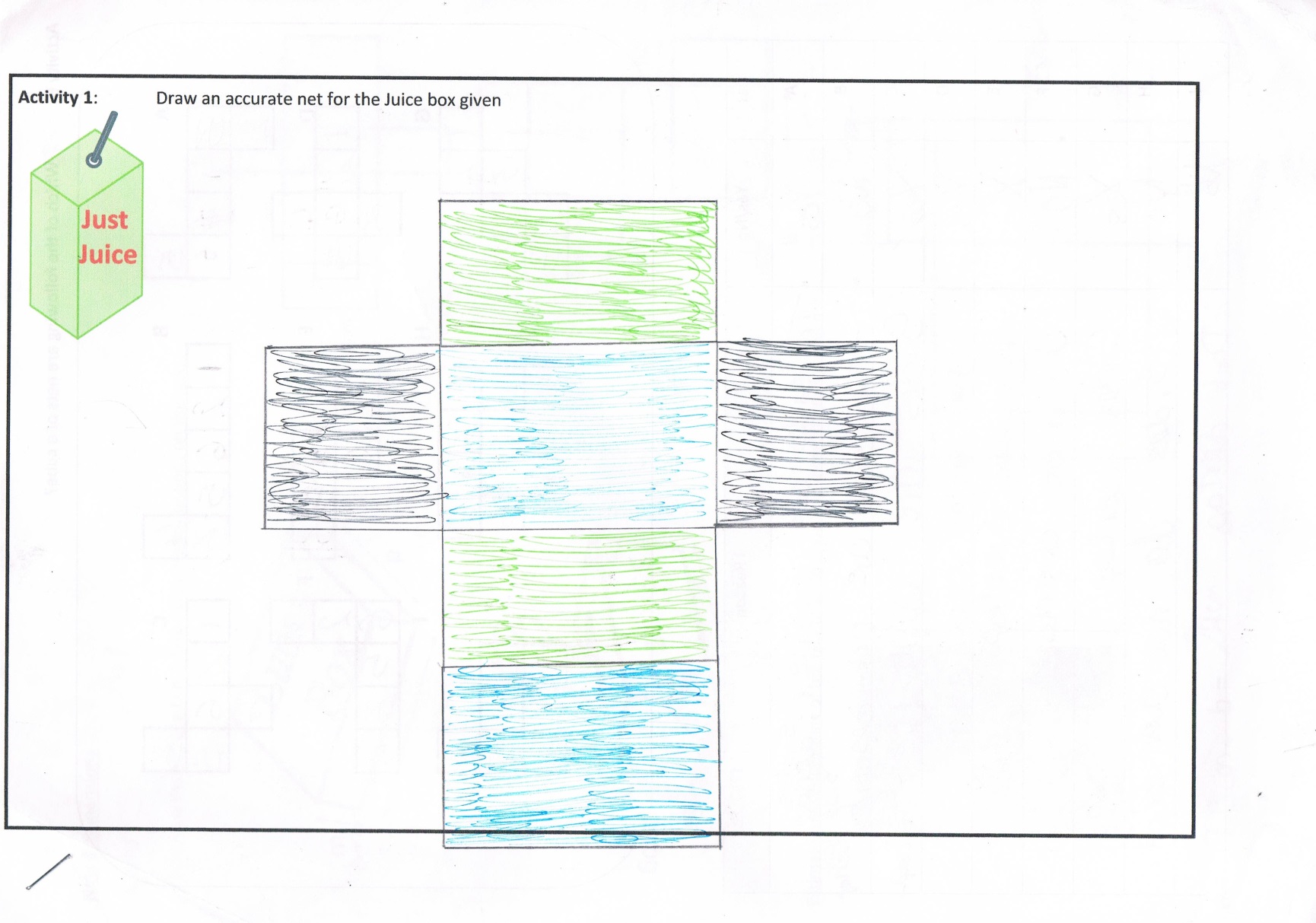 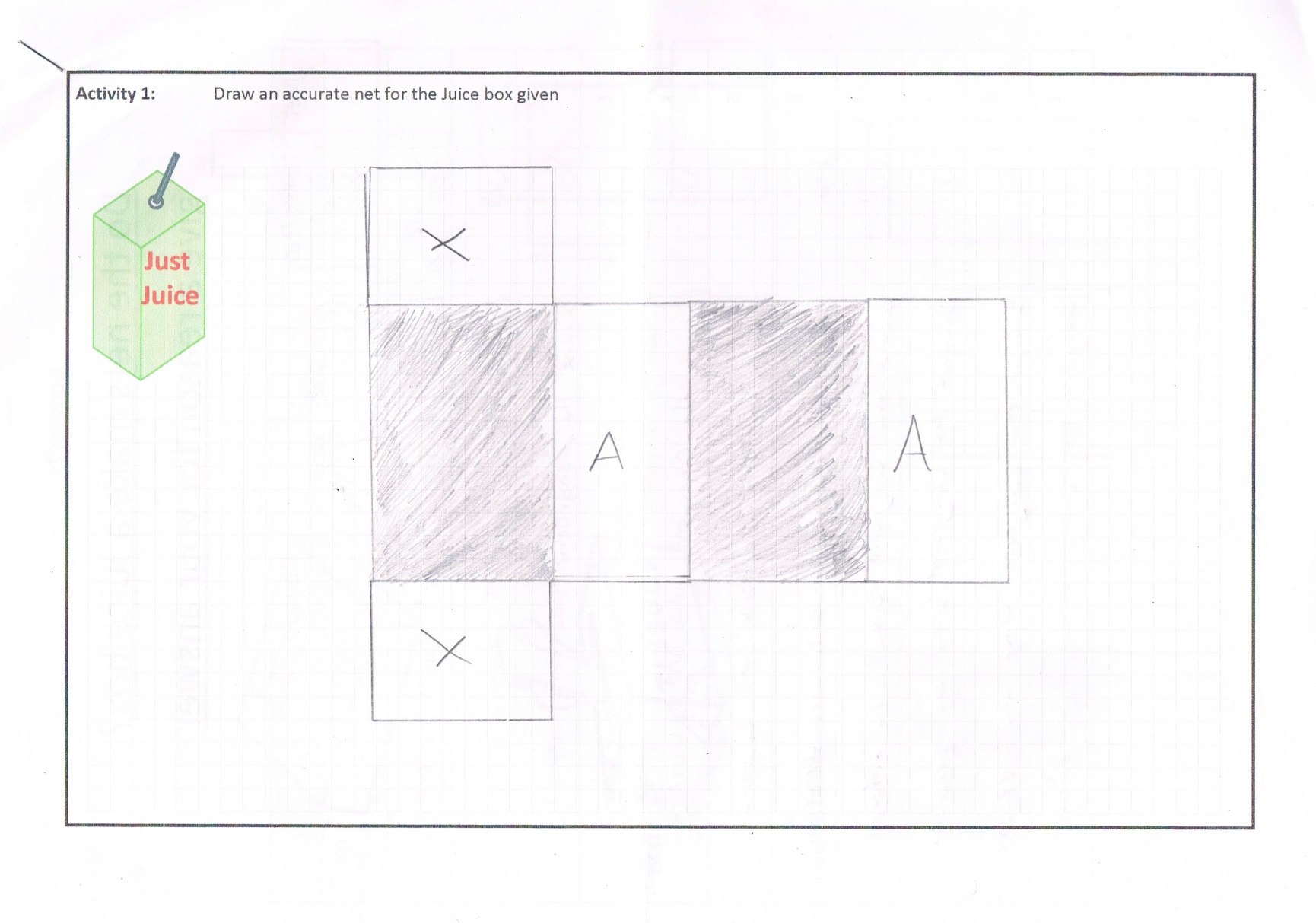 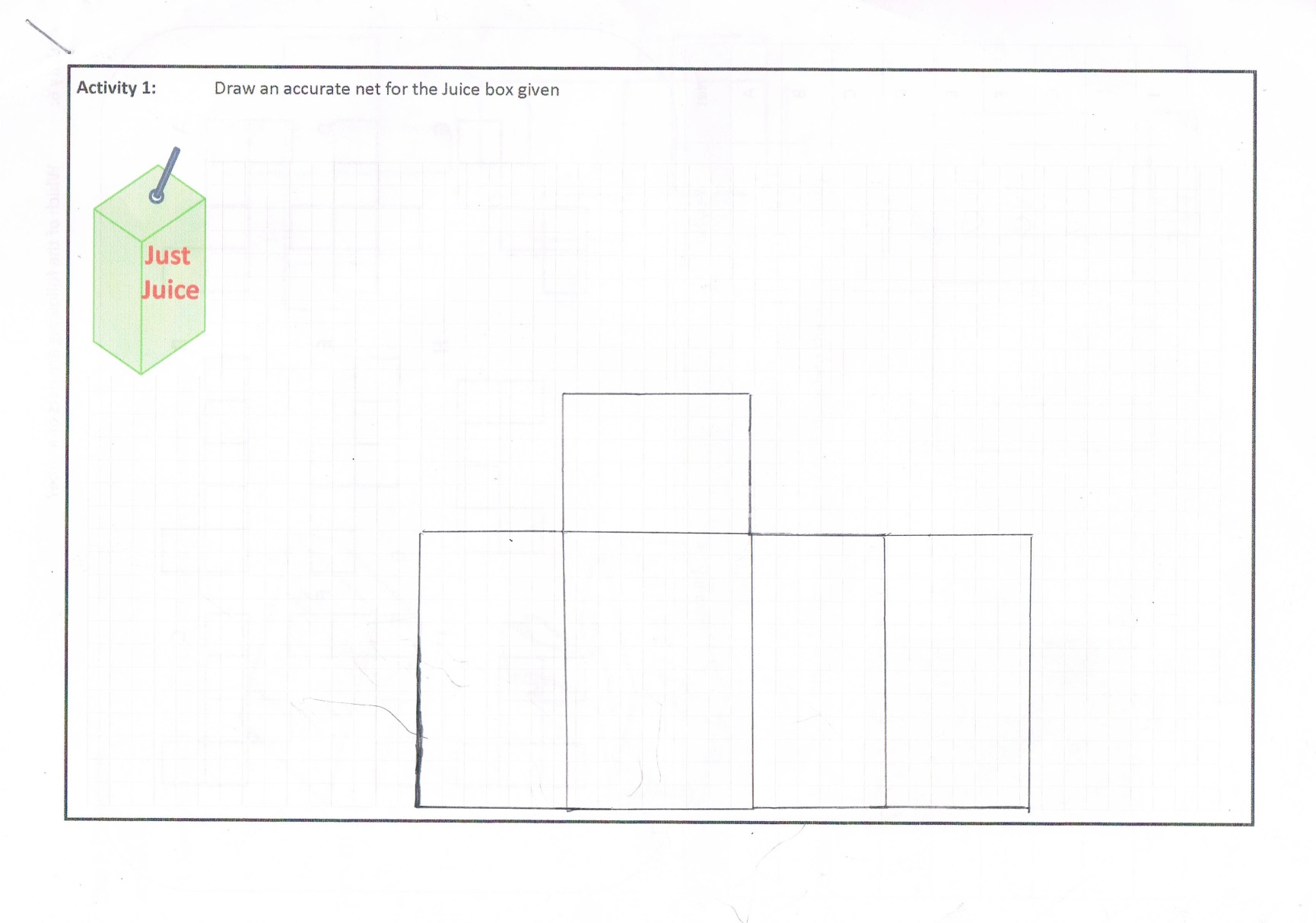 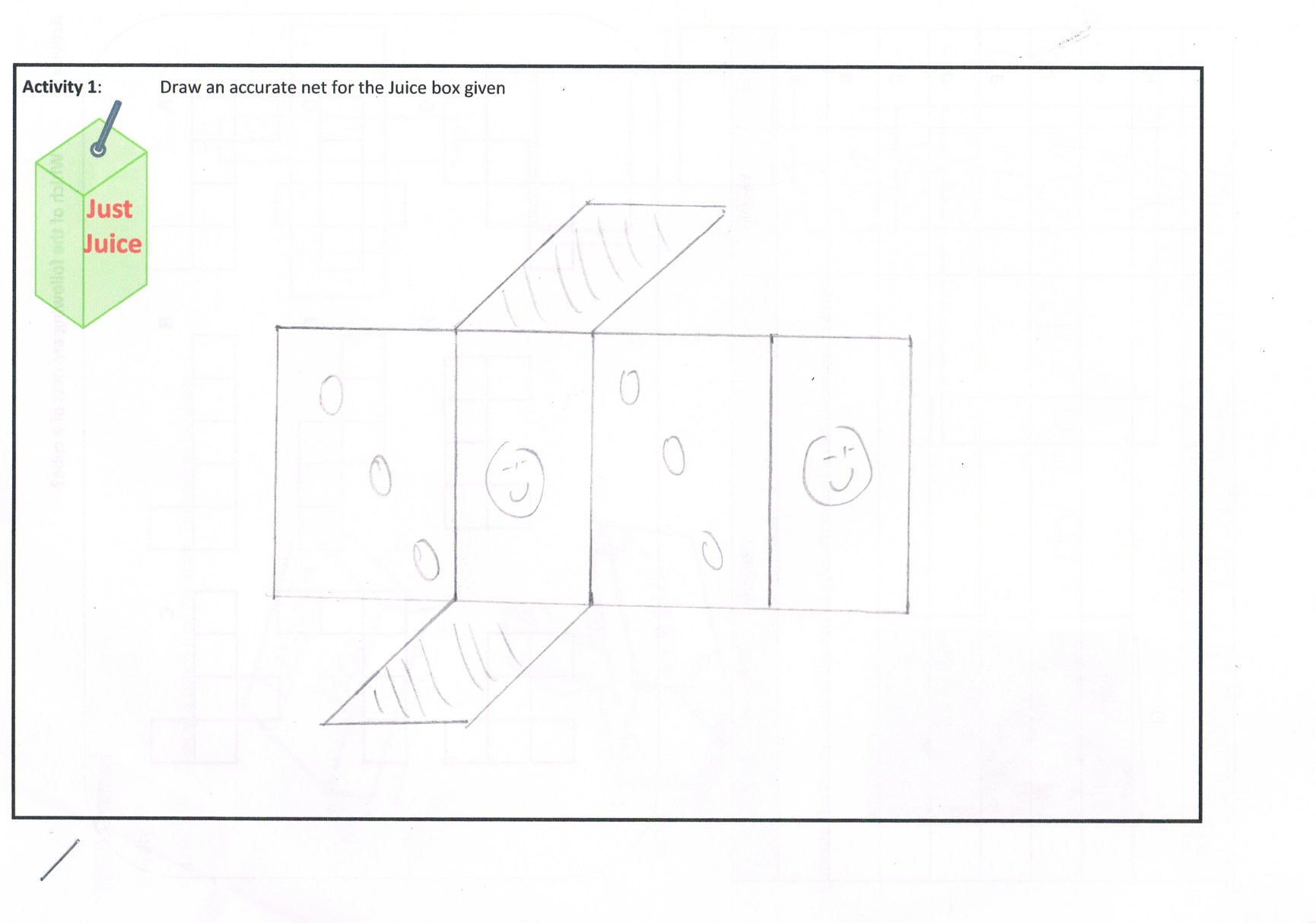 6 cm
3cm
4cm
24
Rectangular prisms (cuboids)
Draw the base
The sides
The Front and the back
Don’t forget the top!
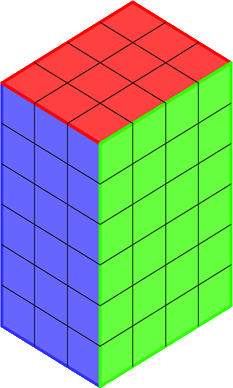 6 cm
3cm
4cm
25
Draw the base
The sides
The Front and the back
Don’t forget the top!
Classroom Activities
Drawing nets
Q1
Q2
7cm
2cm
1cm
9cm
2cm
Q3
3cm
5cm
4cm
6cm
Back
7cm
Side
Base
Side
2cm
3cm
Q1
Front
Draw the base
The sides
The Front and the back
Don’t forget the top!
Top
Connections in Mathematics
Within Strands
Future
Curriculum

     Subjects
Across Strands
Real

World
Past
Estimating Dimensions
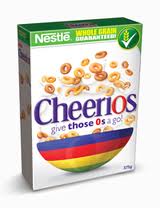 23cm
7.5cm
c cm
34.5cm
565g + 50% Extra Free
a cm
b cm
29
Estimating Dimensions
D cm
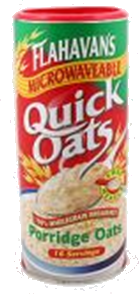 A cm
B  cm
C  cm
30
Estimating Dimensions
??cm
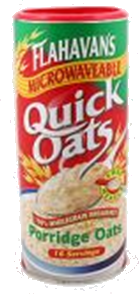 ???cm
??cm
??cm
31
Estimate the dimension of the Coco Pops box
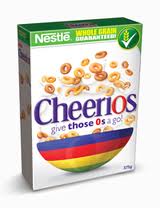 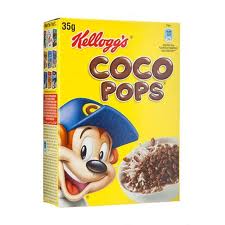 c cm
565g + 50% Extra Free
a cm
b cm
32
Estimating Dimensions
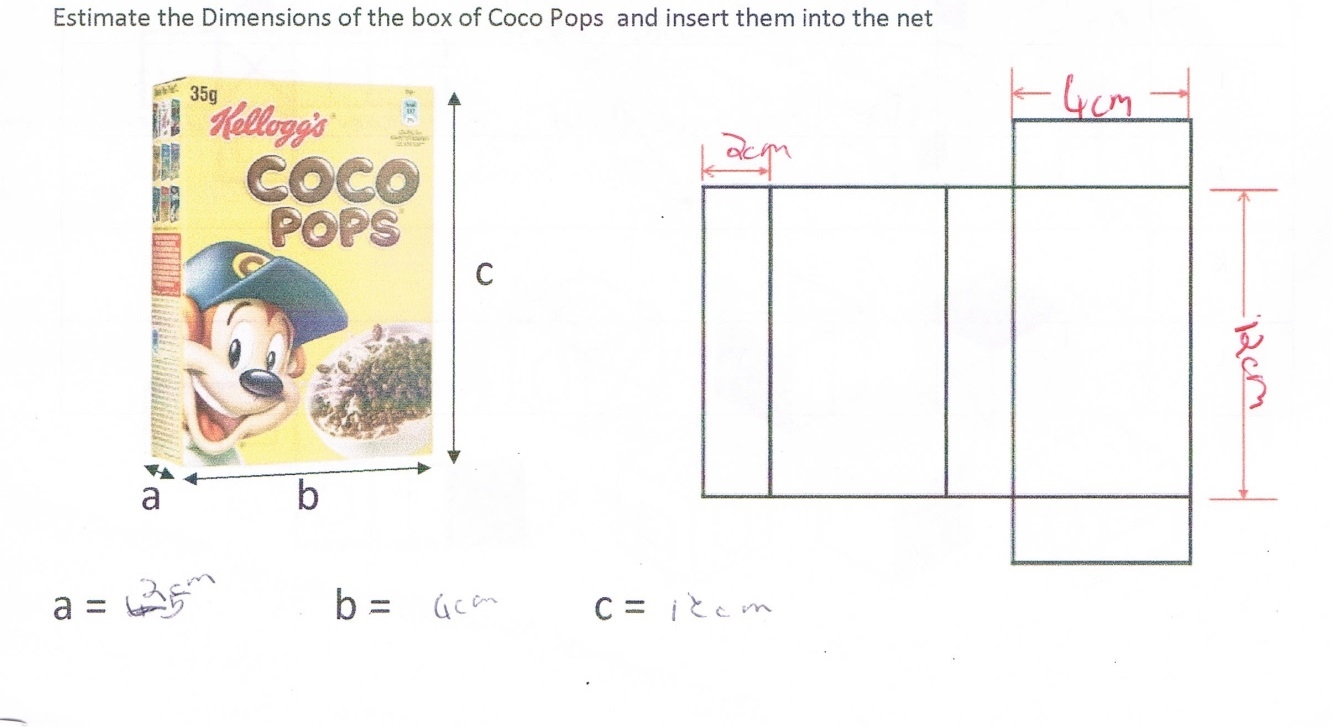 Jessica
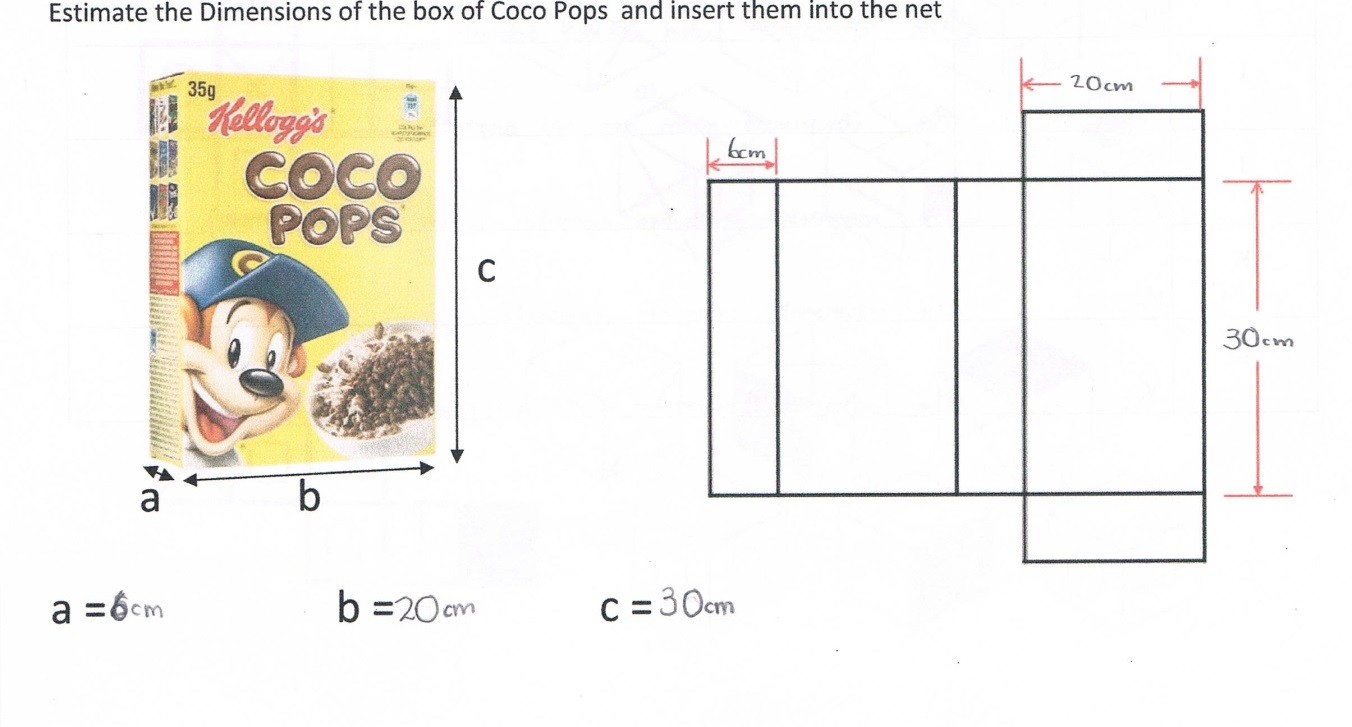 John
33
Summary
Cuboids
Nets
Students’ Misconceptions
Connections…Estimating Dimensions etc
34
4. Cubes
35
Can you draw the net of a Cube?
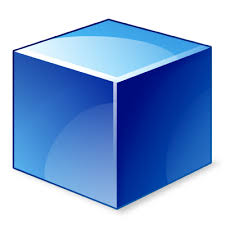 36
Compare yours to the person next to you
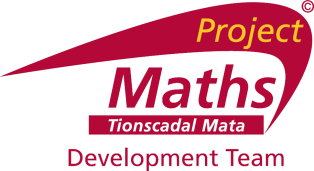 37
Solids to Nets
Nets to Solids
38
How many nets are there for a cube?
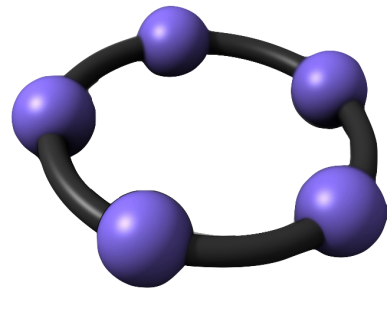 39
Net mapping
Z
Which shape is on the face opposite the circle?
Which shapes are next to the circle?
Which shape is the arrow pointing to?
Which shape is not next to the square?
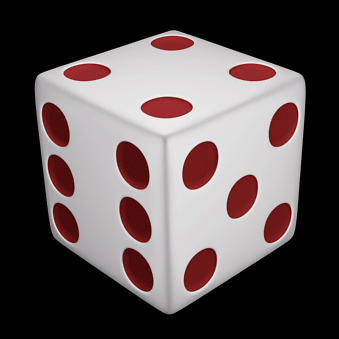 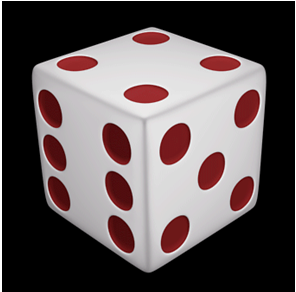 40
Worksheet
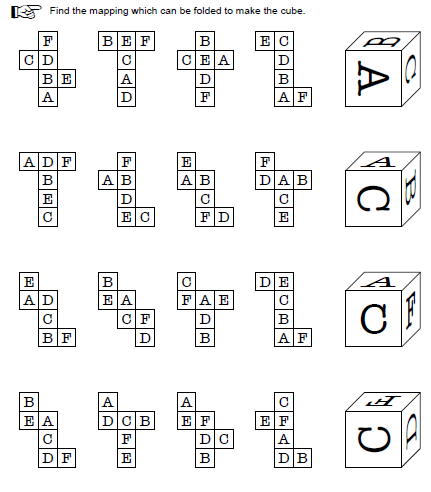 BOOKLET?
41
Which of the following are nets of a cube?
A			B				C		 																										
D			E			      F													

G		  	H			    	I
BOOKLET?
42
Which of the following are nets of a cube?
A			B				C		 																										
D			E			      F													

G		  	H			    	I
43
Which of the following are nets of a cube?
A			B				C		 																										
D			E			      F													

G		  	H			    	I
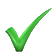 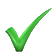 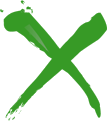 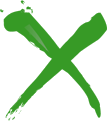 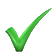 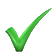 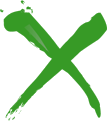 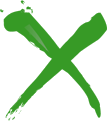 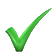 44
Connections in Mathematics
Within Strands
Future
Curriculum

     Subjects
Across Strands
Real

World
Past
Surface Area of a cube using nets
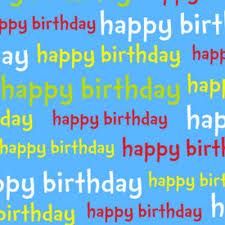 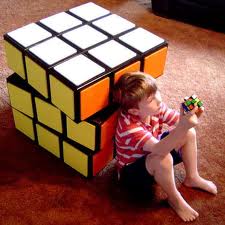 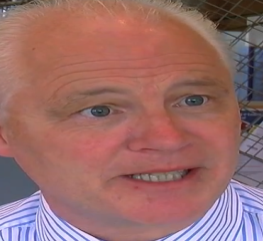 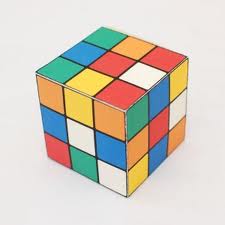 46
Surface Area of a cube using nets
Wrapping a rubix cube
Each side is 3cm long
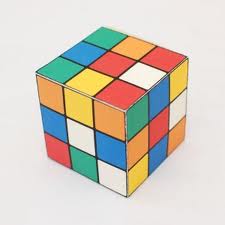 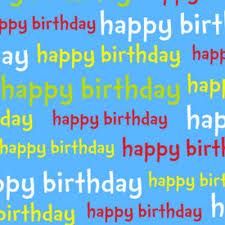 3cm
9cm2
3cm
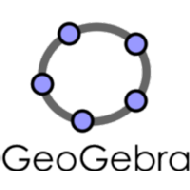 47
Surface Area of a cube using nets
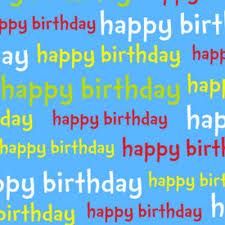 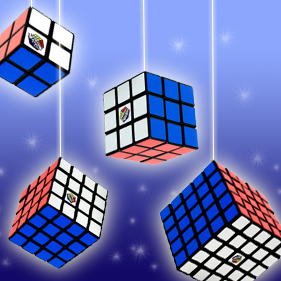 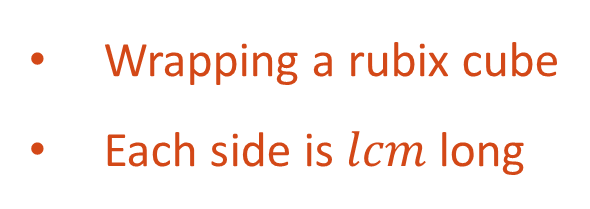 48
Volume of Prisms
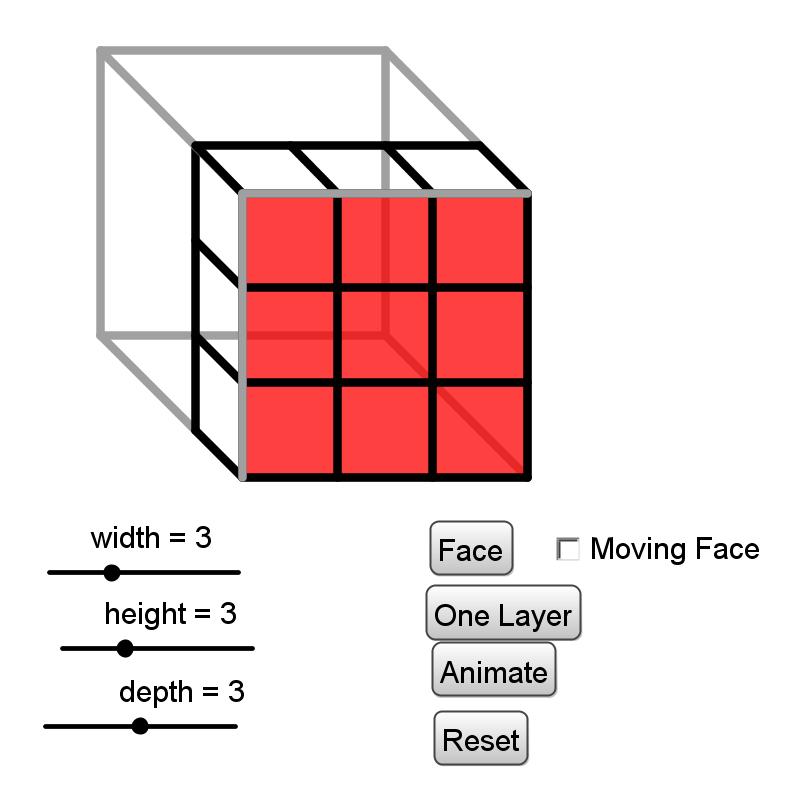 49
Transformations and Nets
50
What are some of the properties required to form a cube?
51
Eulers Formula
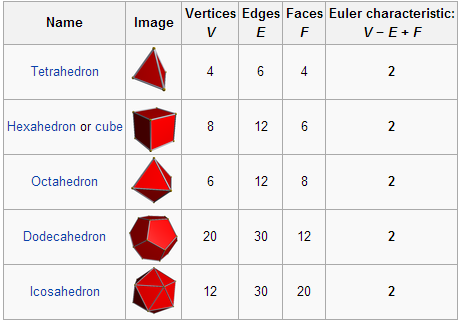 52
Summary
Cubes
Nets
Solids
Surface Area
Volume
Transformations
Euler’s Theorem
53
5. Cone Task
Po










































































st 1st Year
How many times has a student mixed up Perpendicular Height and Slant Height?
How many times have you retaught it over and over again?

NO Longer with one simple question:
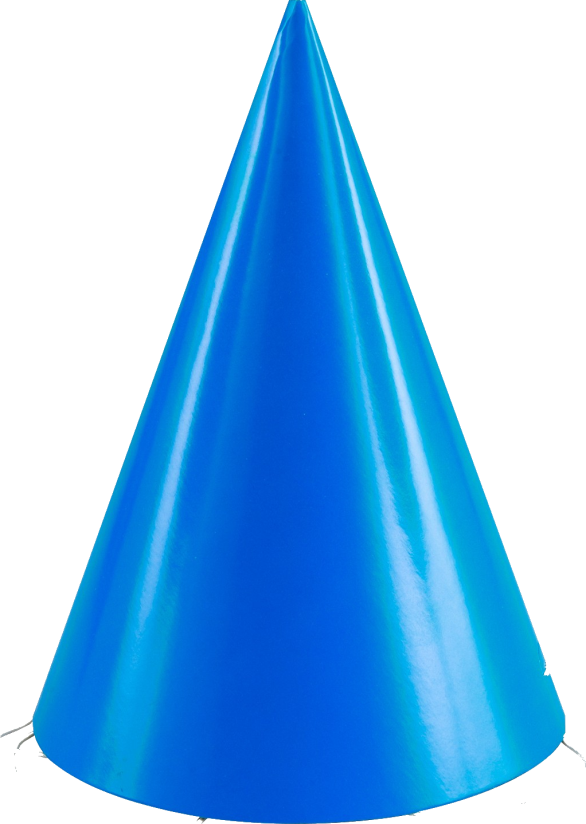 Post 1st Year
How many times has a student mixed up Perpendicular Height and Slant Height?
How many times have you retaught it over and over again?

NO Longer with one simple question:
Build a cone of radius 5cm and perpendicular height 12cm
54
Extension tasks
Estimate the amount of material required to build a 2 person tent
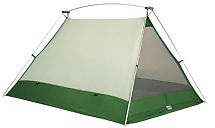 55
Cone
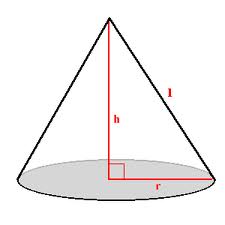 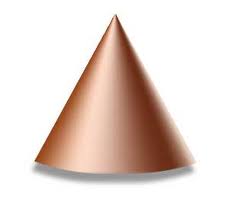 56
Cone
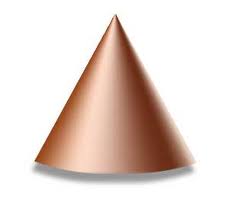 57
Cone
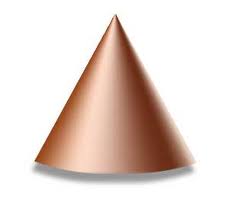 58
Summary
Cone
Slant Height
Perpendicular Height
Problem Solving
Pythagoras’ Theorem
Curved Surface Area Formula
Angles
Psychomotor skills
59
Session 6 3D Geometry Shapes
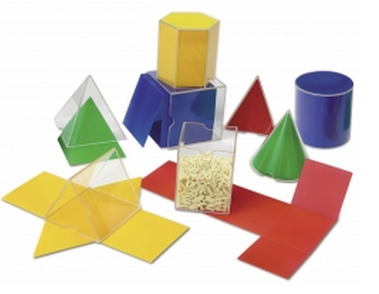 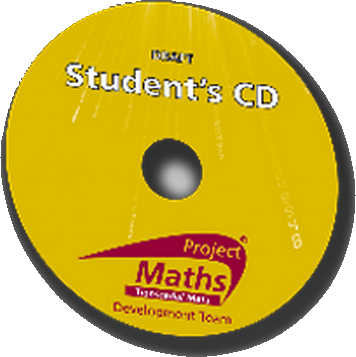 60
http://www.teachingcouncil.ie/latest-news/ebsco.2331.html
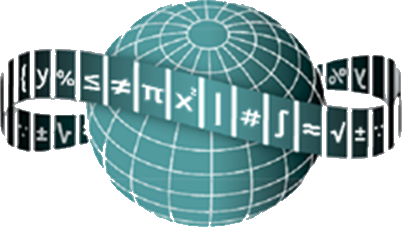 61
3D Geometry Shapes
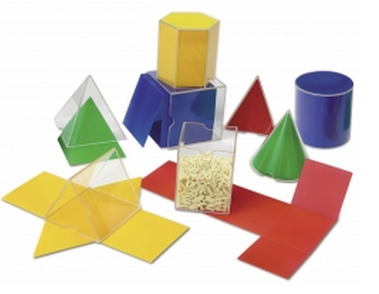 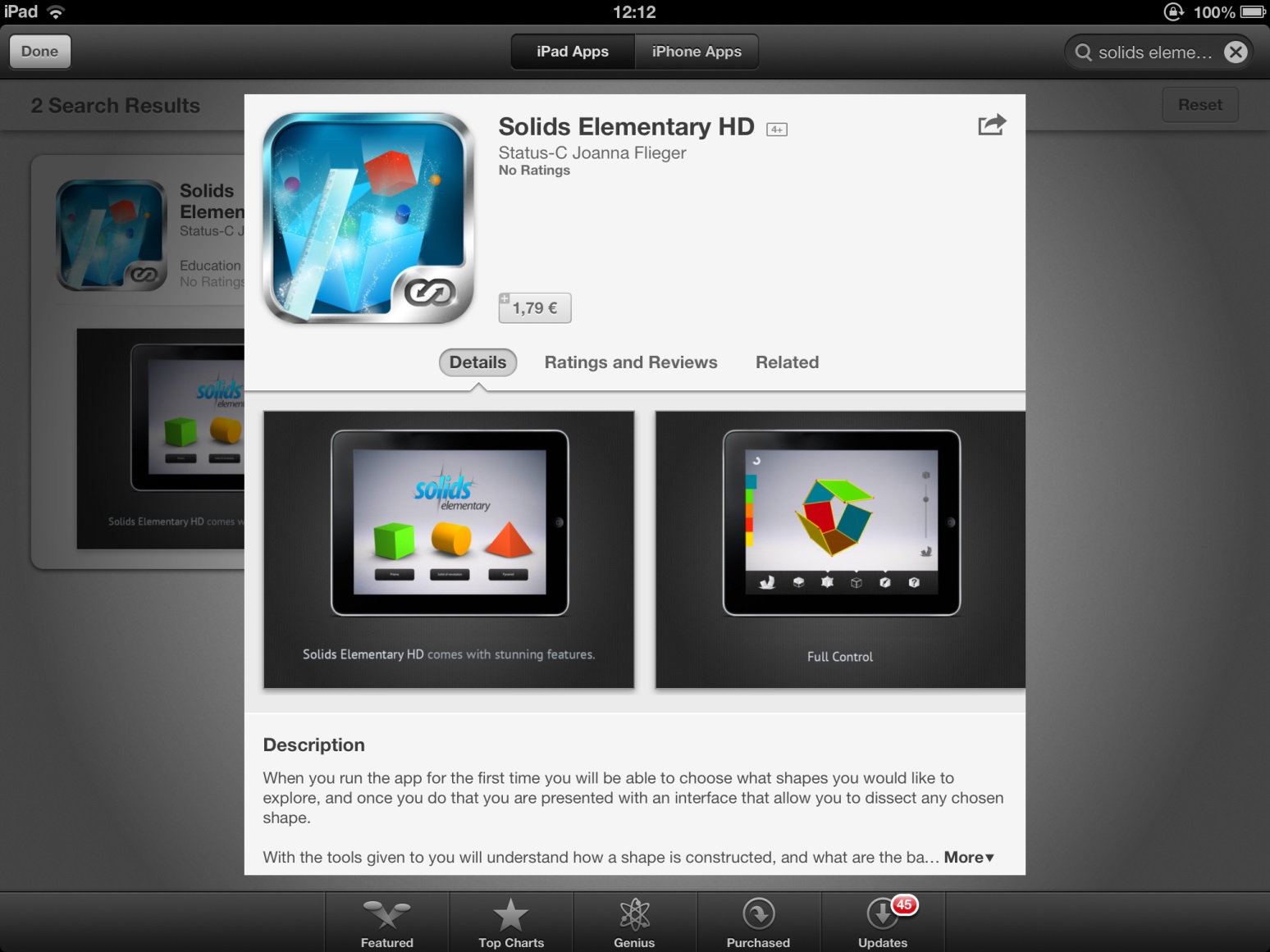 62